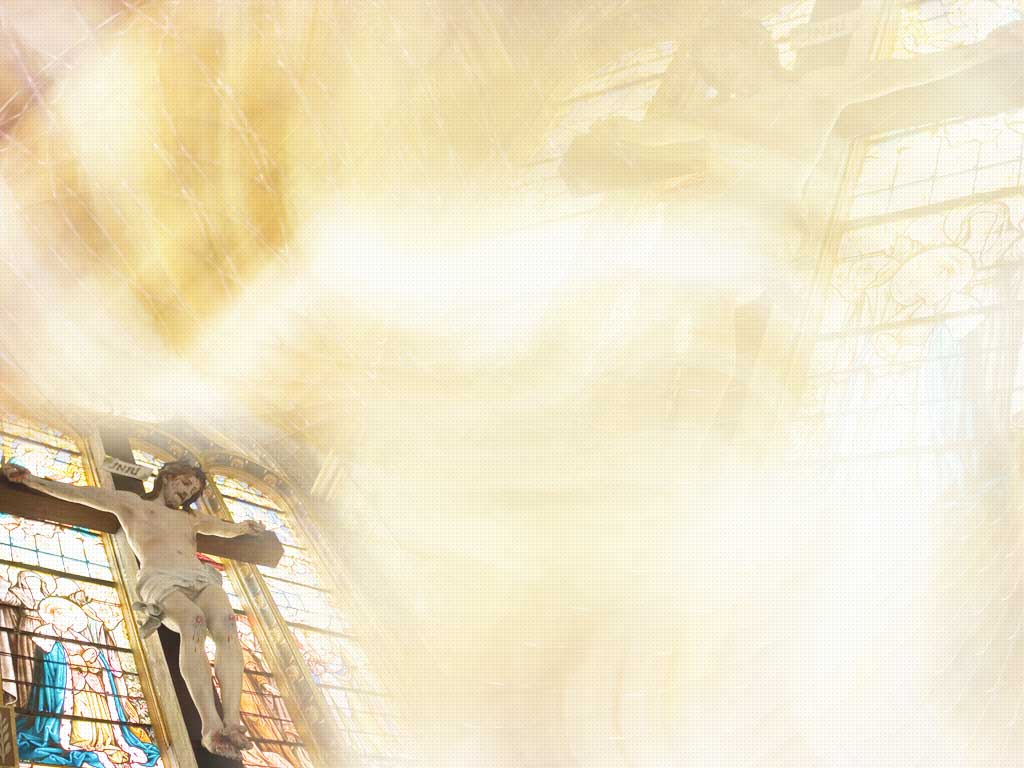 KRŠĆANSKA SVETIŠTA U EUROPSKOJ UNIJI
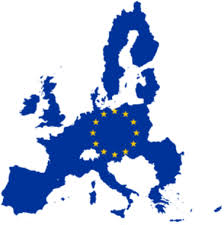 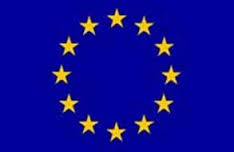 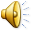 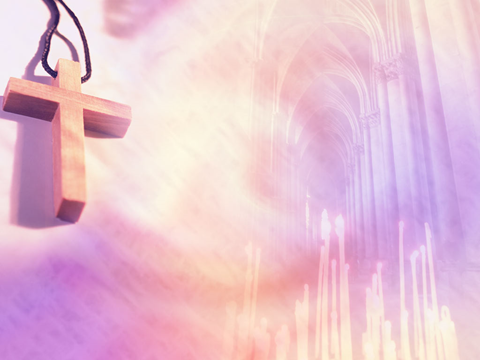 UVOD

Čovjek je biće koje je stalno na putu. Još više: želja za znanjem i novim iskustvima potiče ga na uvijek nova traženja, koja uključuju i putovanja.
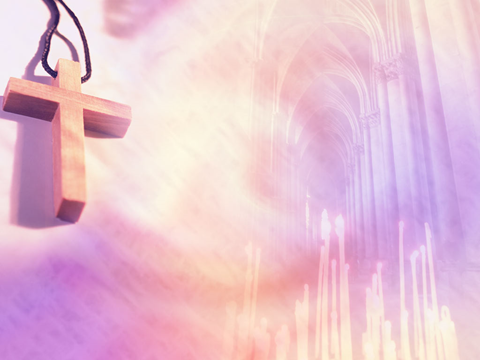 Hodočašće je osobita vrsta putovanja, koje nije svojstveno samo kršćanstvu. 
Hodočašća podrazumijevaju postojanje određenih svetih mjesta ili svetišta prema kojima se ljudi, nošeni duhovnim motivima, usmjeravaju.
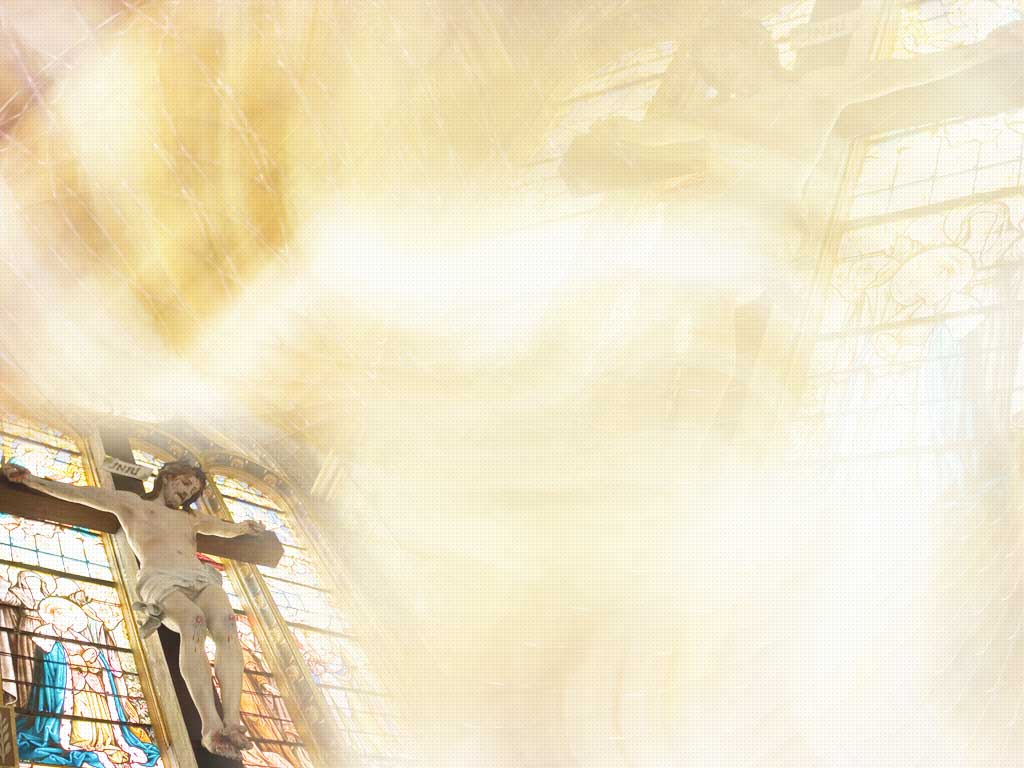 PRAVOSLAVNA SVETIŠTA U EUROPSKOJ UNIJI
SVETA GORA - ATOS
u Grčkoj
pravoslavno svetište
na gori živi oko 2 000 monaha
planina je posvećena kao vrt Majke Božje, zbog čega je zabranjen         pristup ženama
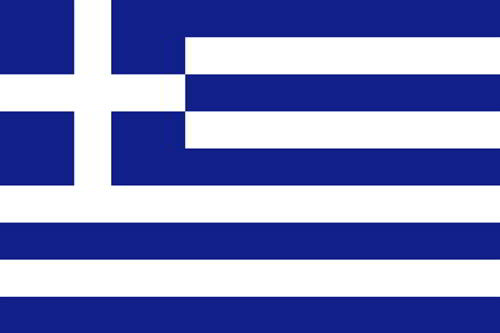 SAMOSTAN NA ATOSU
DRVENE CRKVE  MARAMURESA U RUMUNJSKOJ
na sjeveru Rumunjske
pravoslavne crkve
oko 100 crkvi
8 pod zaštitom UNESCO-a
građene od 17. do 19. stoljeća
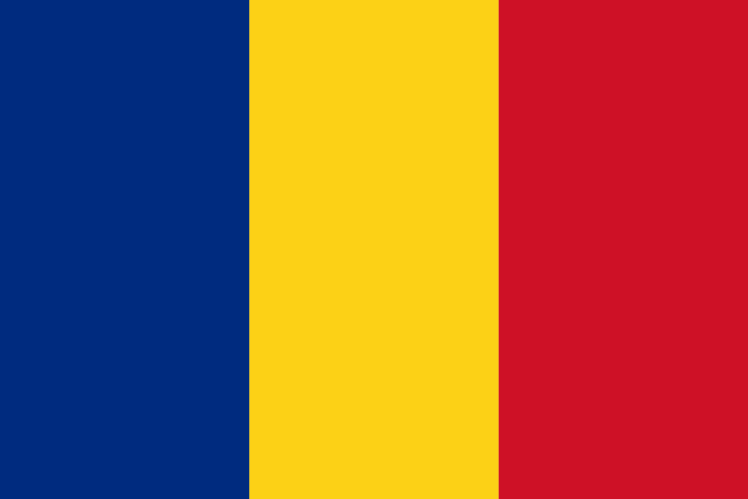 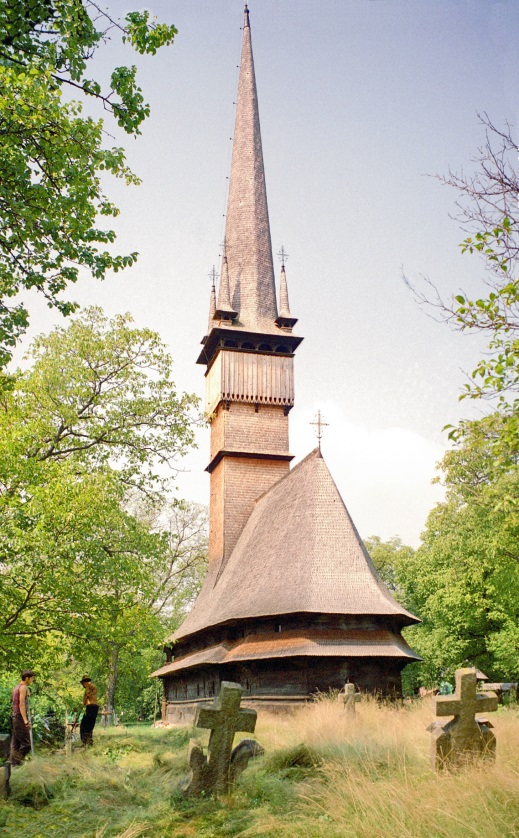 DRVENE CRKVE U MARAMURESU
PRAVOSLAVNA KATEDRALA SV. ALEKSANDRA NEVSKOG U SOFIJI
u Bugarskoj, točnije u Sofiji
hram - spomenik sv. Aleksandra Nevskog
izgrađena 1908.
posvećena ruskim vojnicima iz rusko- turskog rata (1877.-1878.)
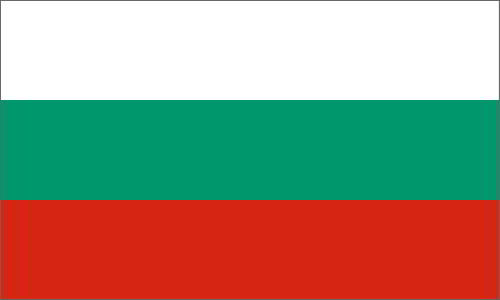 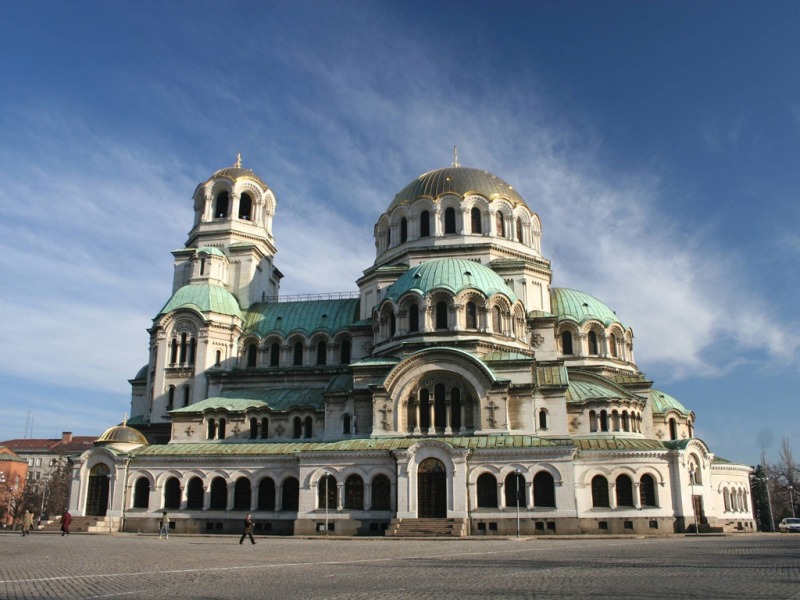 KATEDRALA SV. ALEKSANDRA NEVSKOG
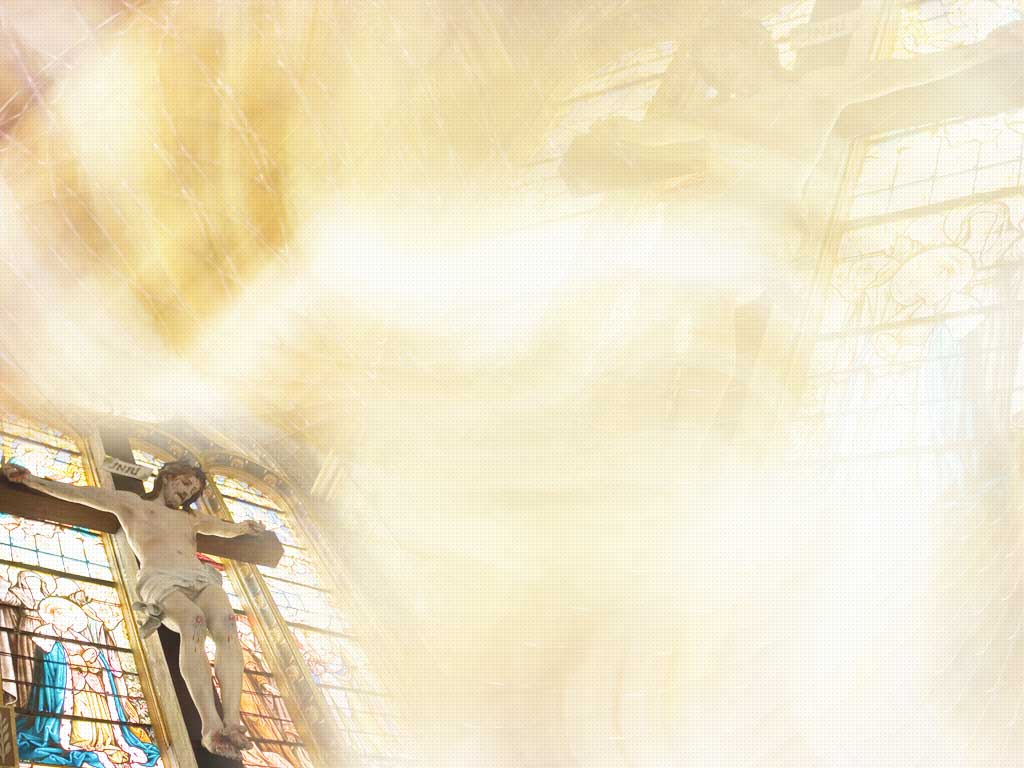 PROTESTANTSKA SVETIŠTA U EUROPSKOJ UNIJI
KATEDRALA U CANTERBERYJU
u Engleskoj
anglikansko svetište
uređena u gotičkom stilu
simbol crkve je mozaik-rozeta u obliku kompasa 
jedna od najstarijih kršćanskih građevina
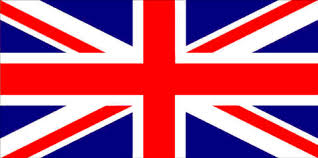 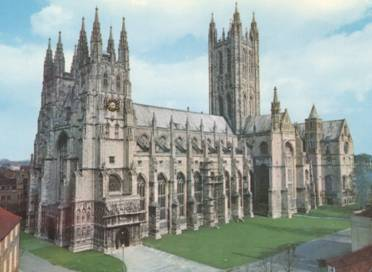 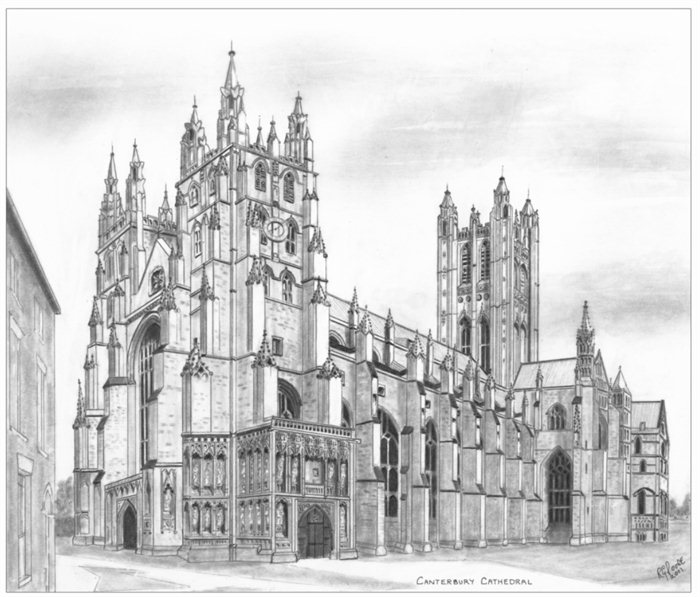 KATEDRALA U CANTERBERYJU
SVETIŠTE GOSPE WALSINGHAMSKE ("ENGLESKI NAZARET")
u Engleskoj
anglikansko svetište 
zauzima otočno mjesto u selu Little Walsingham, 10-tak km od grada Norfolka na sjevernoj obali 
nalazi se u blizini ruševine izvorne srednjovjekovne crkve (uništene 1538. g.)
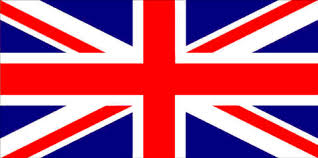 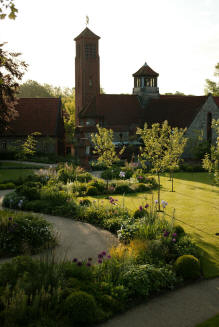 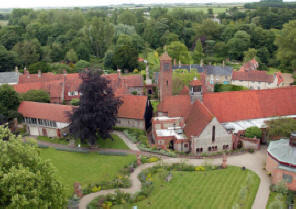 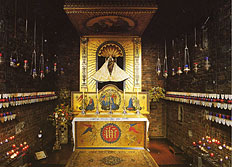 SVETIŠTE GOSPE WALSINGHAMSKE ("ENGLESKI NAZARET")
CRKVA SVIH SVETIH U WITTENBERGU
u Njemačkoj
luteranska ili evangelička crkva
izgrađena između 1490. i 1511.
uređena u stilu kasne gotike 
Martin Luther objavio svojih 95 teza na vratima crkve Svih svetih
obično nazivana Schlosskirche, što znači "Crkva dvorca"
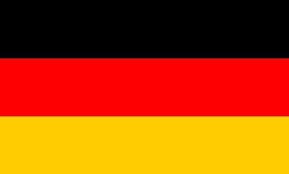 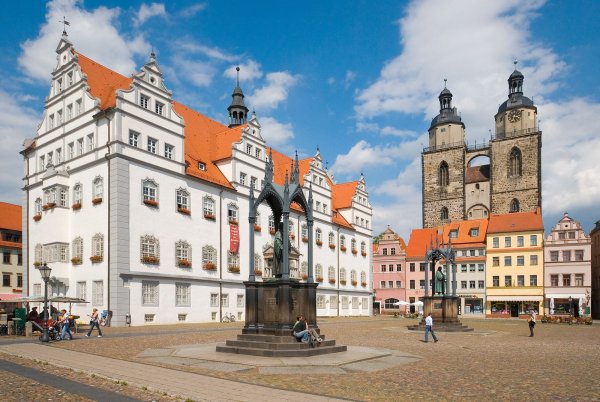 CRKVA SVIH SVETIH U WITTENBERGU
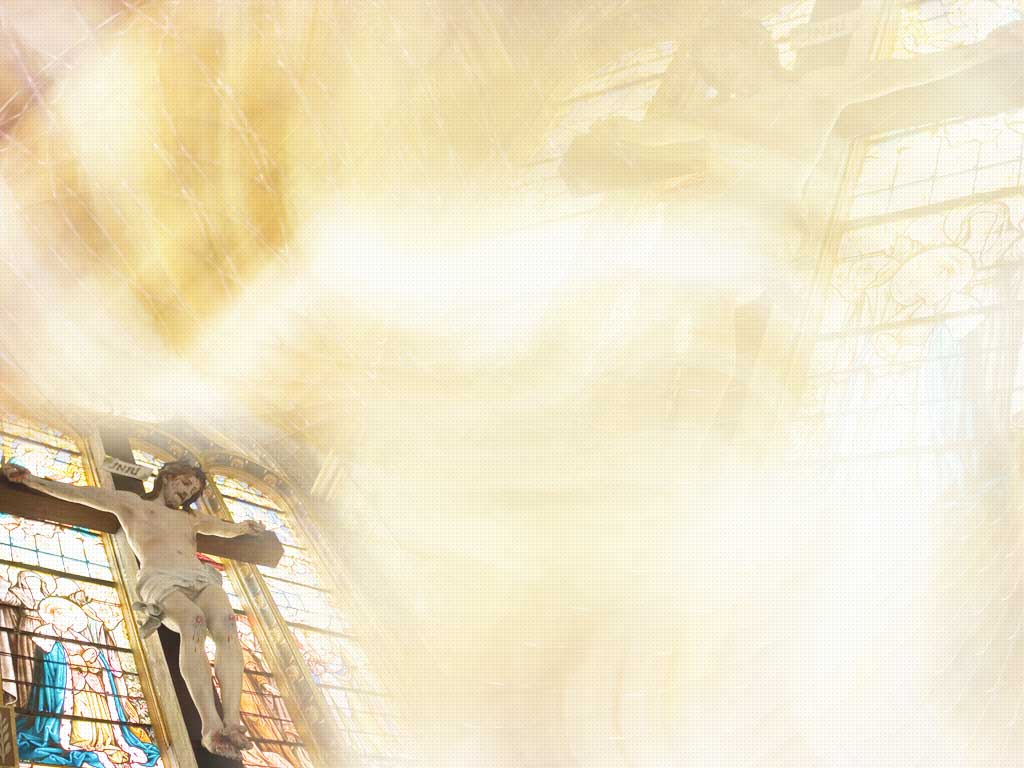 KATOLIČKA SVETIŠTA U EUROPSKOJ UNIJI
BAZILIKA SV. PETRA
u Vatikanu
podignuta je na mjestu mučeništva i grobu sv. Petra
izgrađena je u stilu klasične renesanse
 izgradnja je trajala od 1506. do 1626. god.
 jedna je od četiri papinske bazilike 
jedna od tri najveće crkve na svijetu i najveća crkva u Europi
izgrađena prema Michelangelovu planu
za ulaz u baziliku postoji pet vrata: "Sveta vrata“,  "Vrata Filarete“,  "Vrata dobra      i zla“, "Vrata svetih sakramenata“ te  "Vrata smrti"
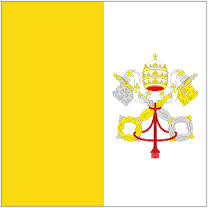 BAZILIKA SV. PETRA
BAZILIKA SV. FRANJE U ASIZU
u Italiji
zabilježeno je kako je kamen temeljac položio sam papa Grgur IX.
spoj romaničkog i gotičkog stila arhitekture
pored bazilike nalazi se samostan Sv. Franje
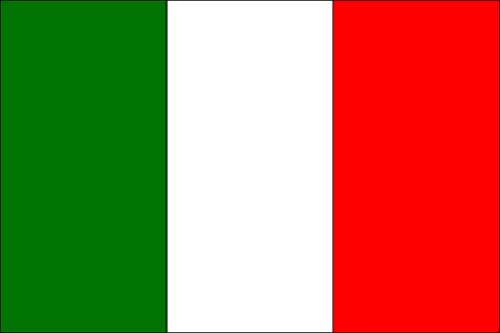 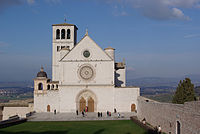 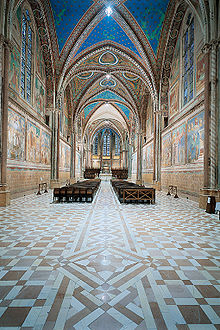 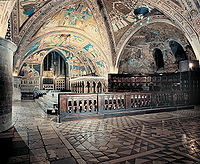 BAZILIKA SV. FRANJE
KATEDRALA SV. JAKOVA U SANTIAGU DE COMPOSTELI
u Španjolskoj
godišnje je posjeti 100 000 hodočasnika
svetište Sv. Jakova apostola
poznat po 80 km dugom pješačkom hodočašću - PUT (El camino)
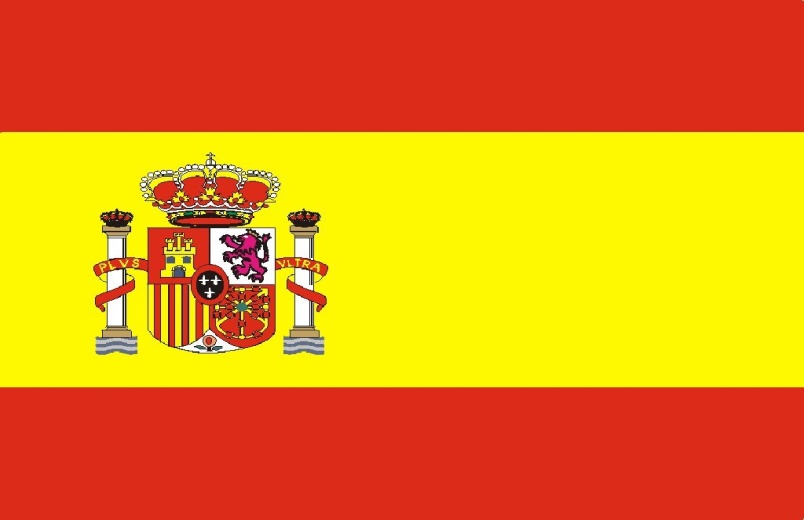 KATEDRALA SV. JAKOVA
KATEDRALA U KÖLNU
u Njemačkoj
katedralna crkva sv. Petra i BDM
u katedrali se nalaze grobnice Sveta tri kralja: Gašpara, Melkiora i Baltazara
uređena u gotičkom stilu
izgradnja  je započela 1248. god., a završila 1880. god.
jedna od najvećih svjetskih crkvi i najveća gotička crkva u sjevernoj Europi
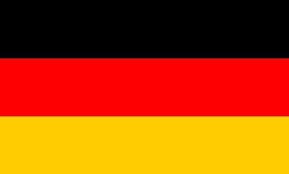 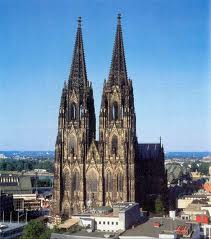 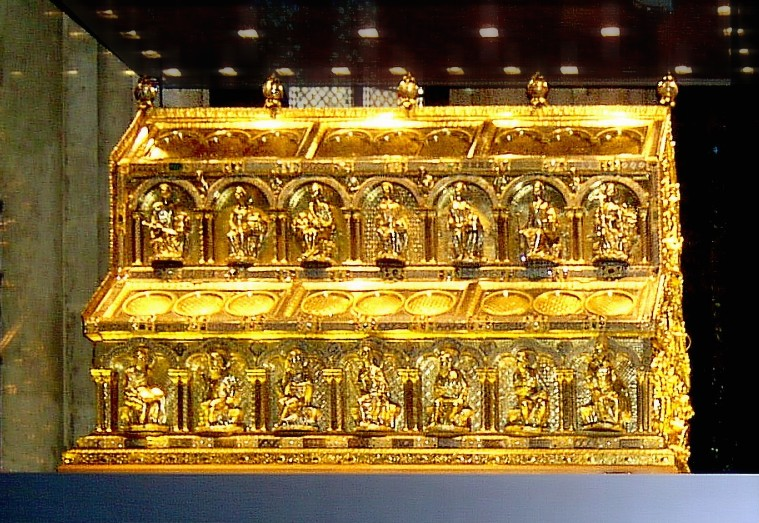 KATEDRALA U KÖLNU
OLTAR SVETA TRI KRALJA
KATEDRALA NOTRE DAME U CHARTRESU
gradila se 55 godina
građena u gotičkom stilu
tri grupe od po dvanaest elemenata okružuju manji središnji krug koji simbolizira Kraljevstvo Nebesko ili samog Boga
 zbog predivnih kipova i vitraja naziva se "Biblijom u kamenu"
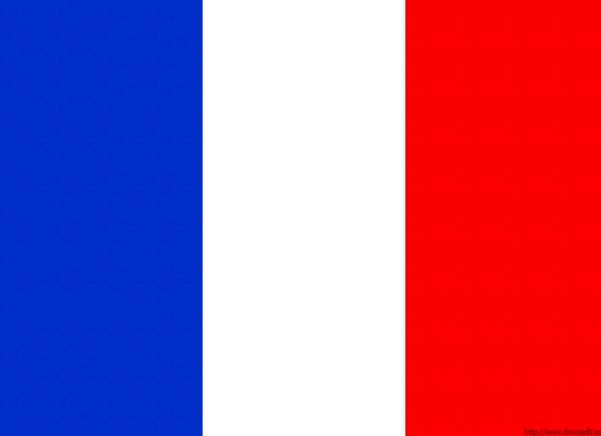 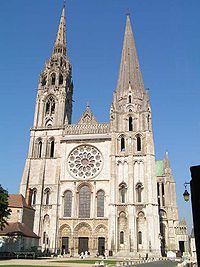 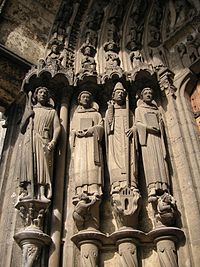 KATEDRALA NAŠE GOSPE U CHARTRESU
SVETIŠTE GOSPE LURDSKE
u Francuskoj (podnožje Pirineja)
marijansko svetište
1862. sagrađena bazilika 
najposjećenije svetište u Europi
4 900 000 posjetitelja godišnje
Majka Božja Lourdska slavi se 11. veljače
od ukazanja djevojčici Bernardici Soubirous 1858. godine
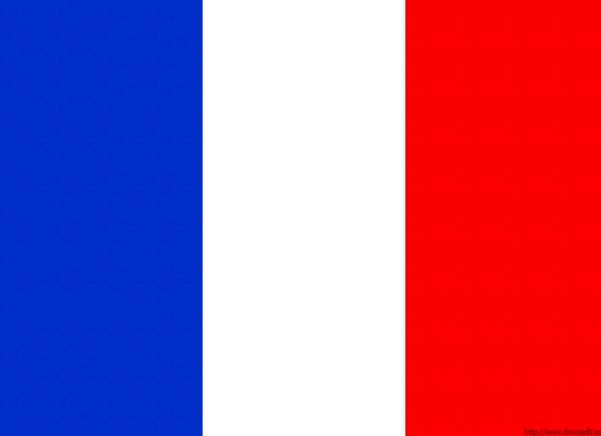 SVETIŠE GOSPE LURDSKE
SVETIŠTE GOSPE FATIMSKE – KRALJICE SVETE KRUNICE
u Portugalu
jedno od najpoznatijih marijanskih svetišta na svijetu (uz Lourdes i Guadalupe u Meksiku)
svetište priznato 1917.
godišnje ga posjeti oko 4 000 000 hodočasnika
1928. gradi se bazilika
Majka Božja Fatimska slavi se 13. svibnja
prvo ukazanje 13. svibnja 1917., Luciji od Isusa, Franji i Jacinti Marto 
BDM se objavila kao Kraljica Svete Krunice
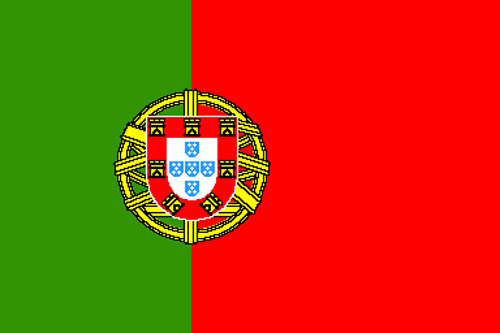 SVETIŠTE GOSPE FATIMSKE
SVETIŠTE GOSPE OD JASNE GORE
u Poljskoj, u Czestochowi
marijansko svetište
godišnje ga posjeti 4-5 milijuna hodočasnika
najveće istočnoeuropsko svetište
klanjanje Crnoj Gospi u Crkvi rođenja Marijina
prema legendi, Crnu Gospu naslikao je evanđelist Luka
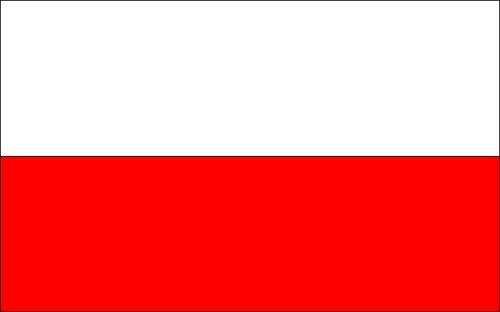 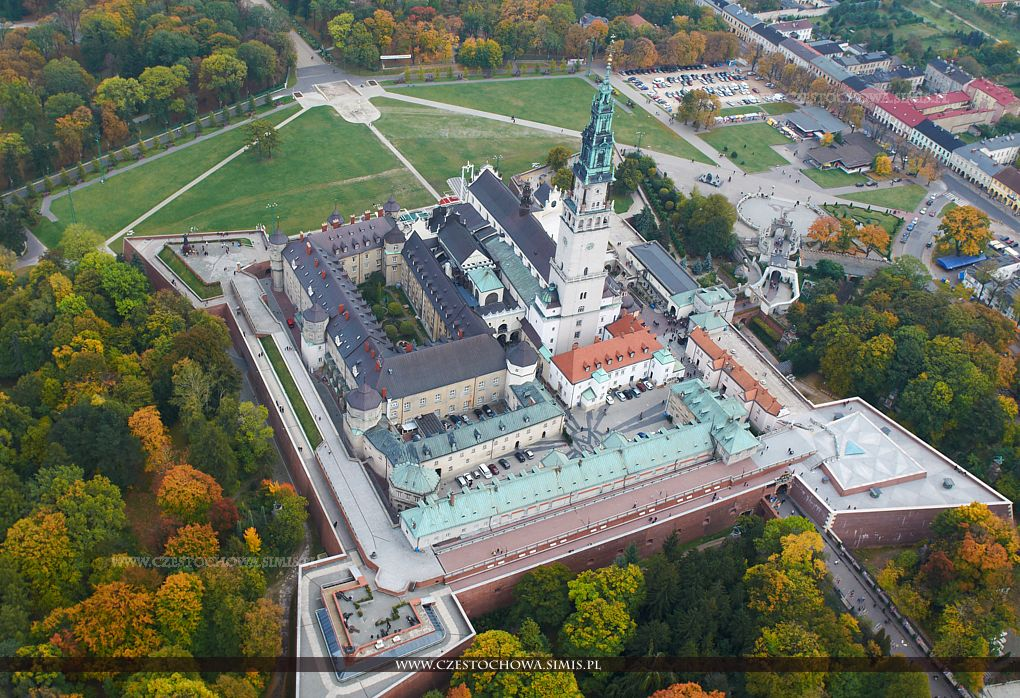 SVETIŠTE GOSPE OD JASNE GORE
SVETIŠTE BLAŽENE DJEVICE MARIJE U MARIAZELLU
u Austriji
Mariazell je najvažnije hodočasničko svetište u Austriji i srednjoj Europi
u njemu se ističe Marijin kip, isklesan u  lipovom drvu
papa Benedikt XVI. posjetio je  2007.  godine Mariazell povodom 850. obljetnice osnutka svetišta
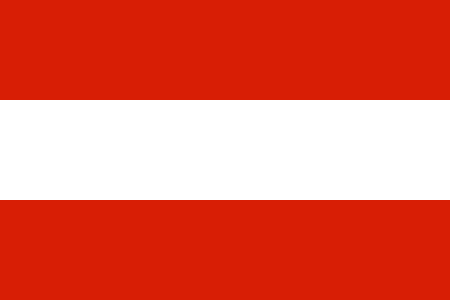 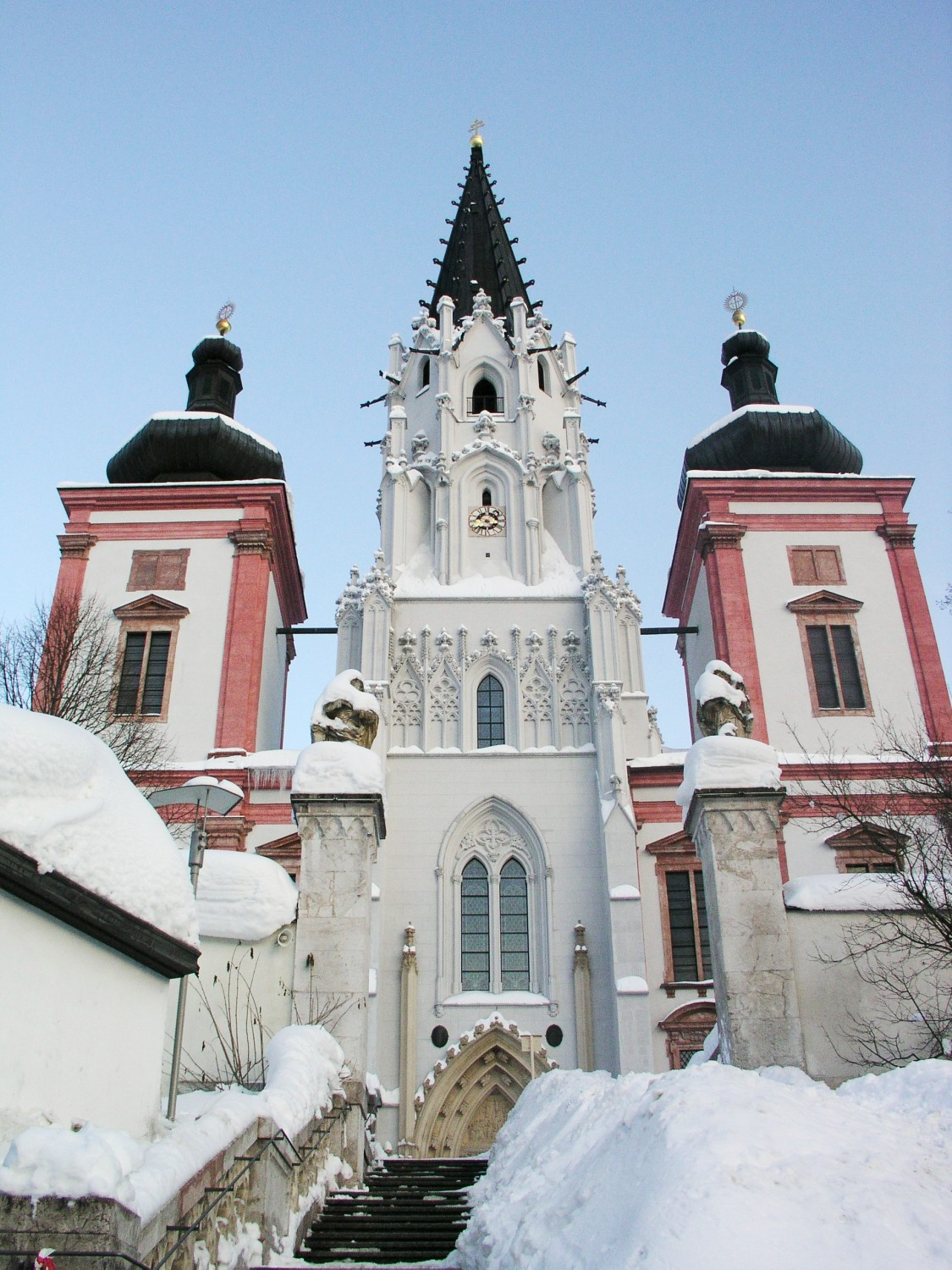 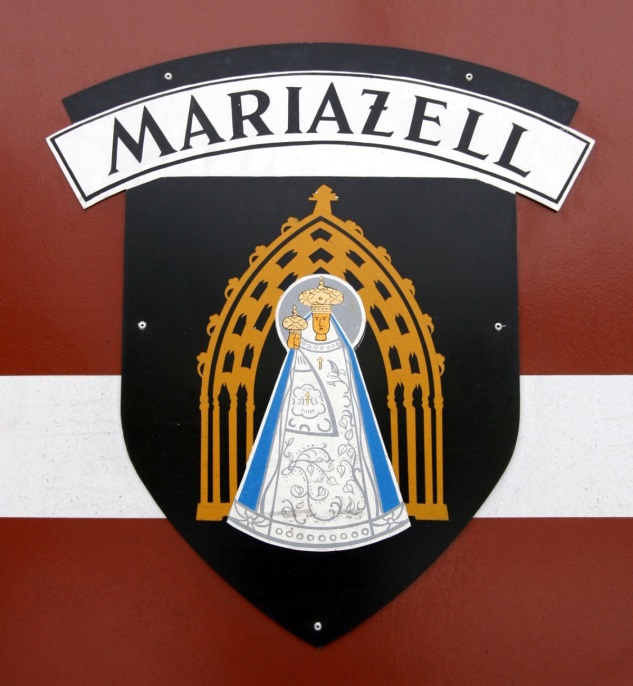 SVETIŠTE BLAŽENE DJEVICE MARIJE U MARIAZELLU
SVETIŠTE MAJKE BOŽJE BISTRIČKE
najpoznatije i najposjećenije svetište u Hrvatskoj
kip Majke Božje Bistričke potječe iz  15. stoljeća i prvotno je bio u crkvi na Vinskom Vrhu 
Biskupska konferencija tadašnje Jugoslavije proglasila je  1971. godine bistričko svetište Nacionalnim  svetištem i prošteništem čitavog hrvatskog naroda
papa Ivan Pavao II. posjetio je 3. listopada 1998. svetište MB Bistričke prilikom proglašenja kardinala Alojzija Stepinca blaženim
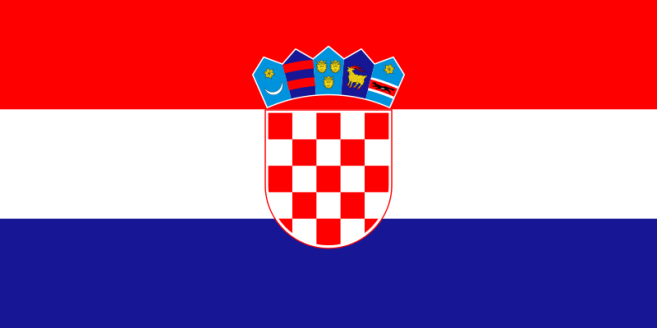 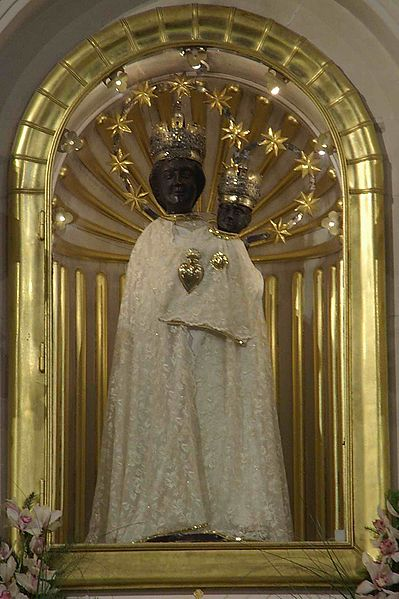 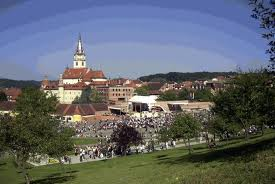 SVETIŠTE MAJKE BOŽJE BISTRIČKE
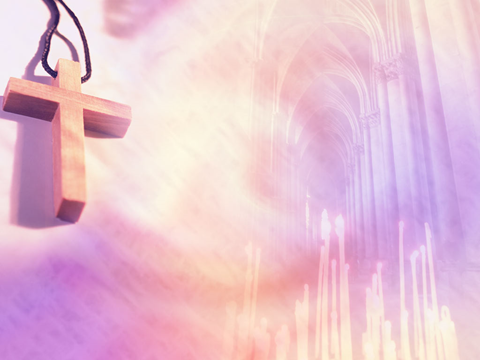 ZAKLJUČAK

Važan dio odlaska na putovanje ili hodočašće su i priprava te iščekivanje. Ono nas čini dostupnima, otvorenima. Svaki hodočasnik pokušava osjetiti i u molitvi izreći svoje najdublje potrebe u hodu prema Božjim uputama i znakovima njegove prisutnosti u vremenu i prostoru.